Modern Concurrency Made Easy(ier)Hernan Ponce de LeonDresden Research Center
Modern Concurrency
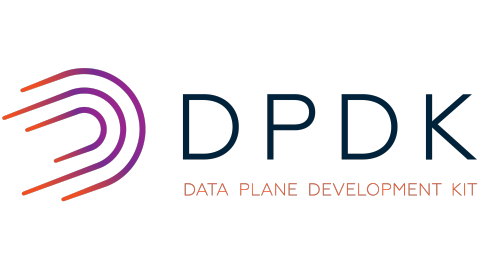 Applications
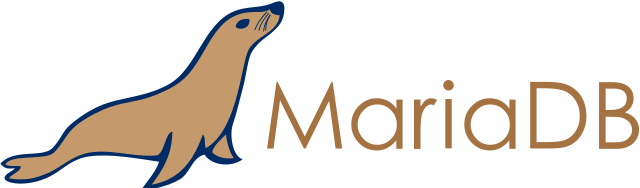 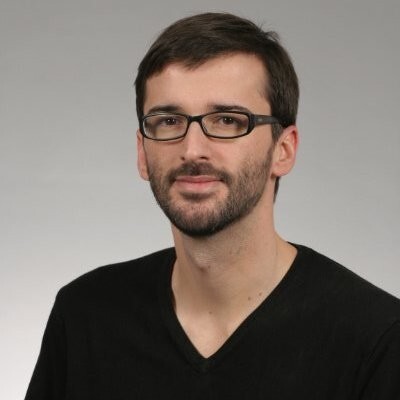 This is hard!
Target audience today
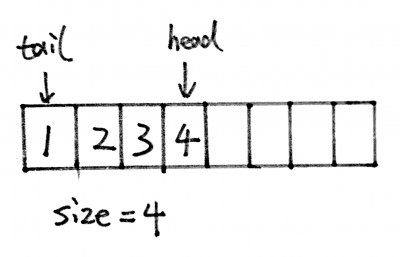 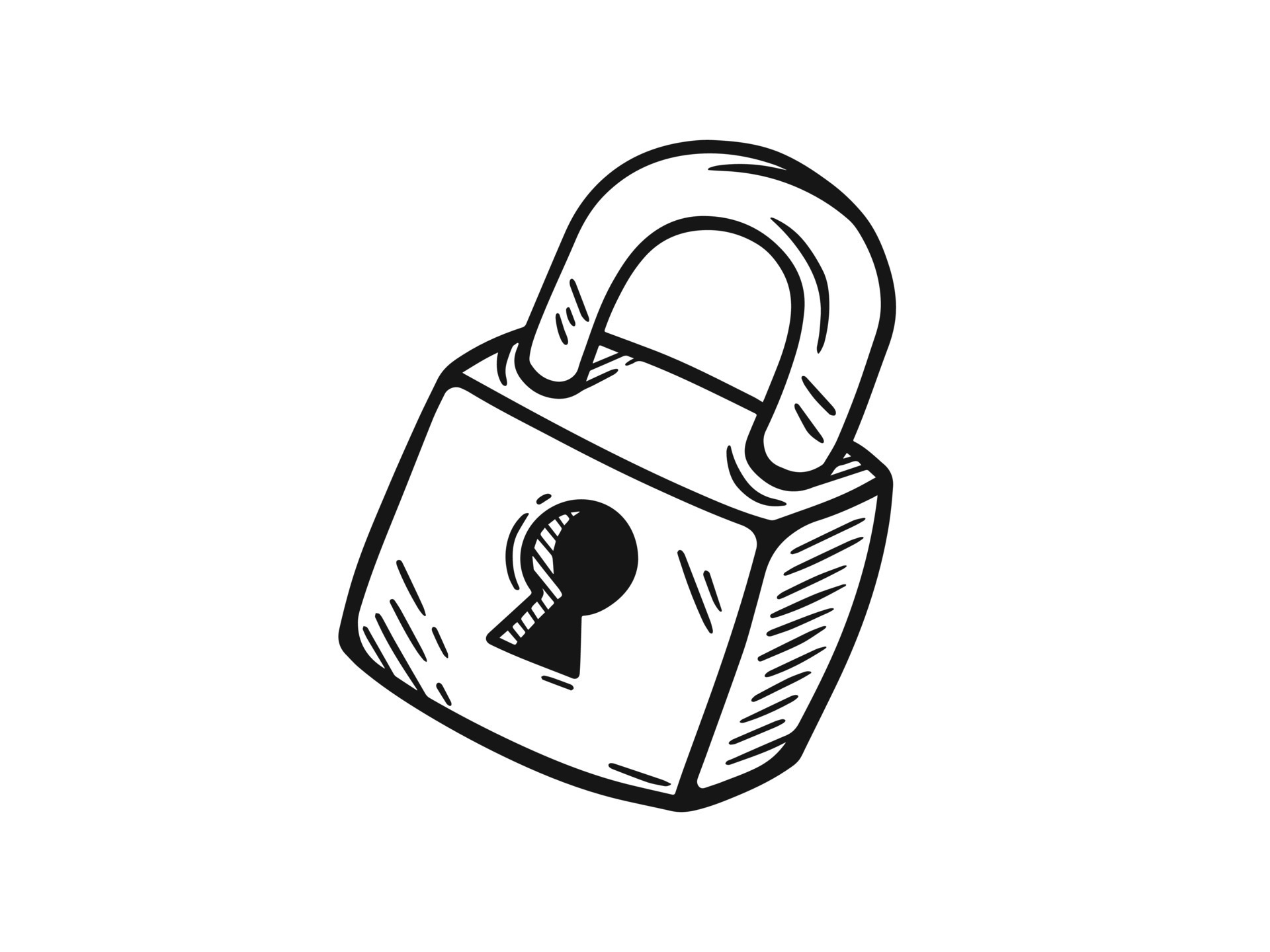 Data Structures
Sync Primitives
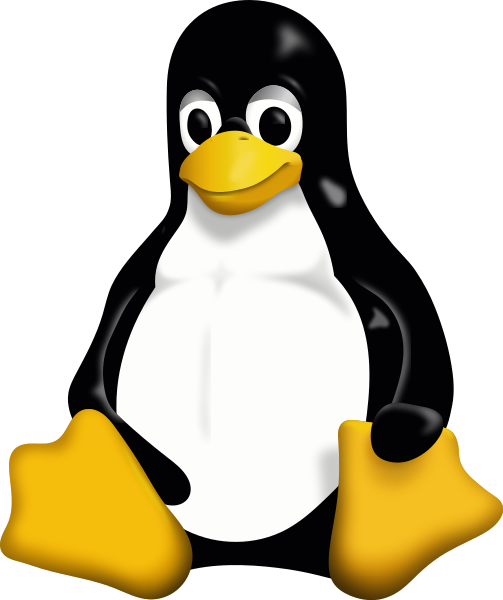 Atomic API
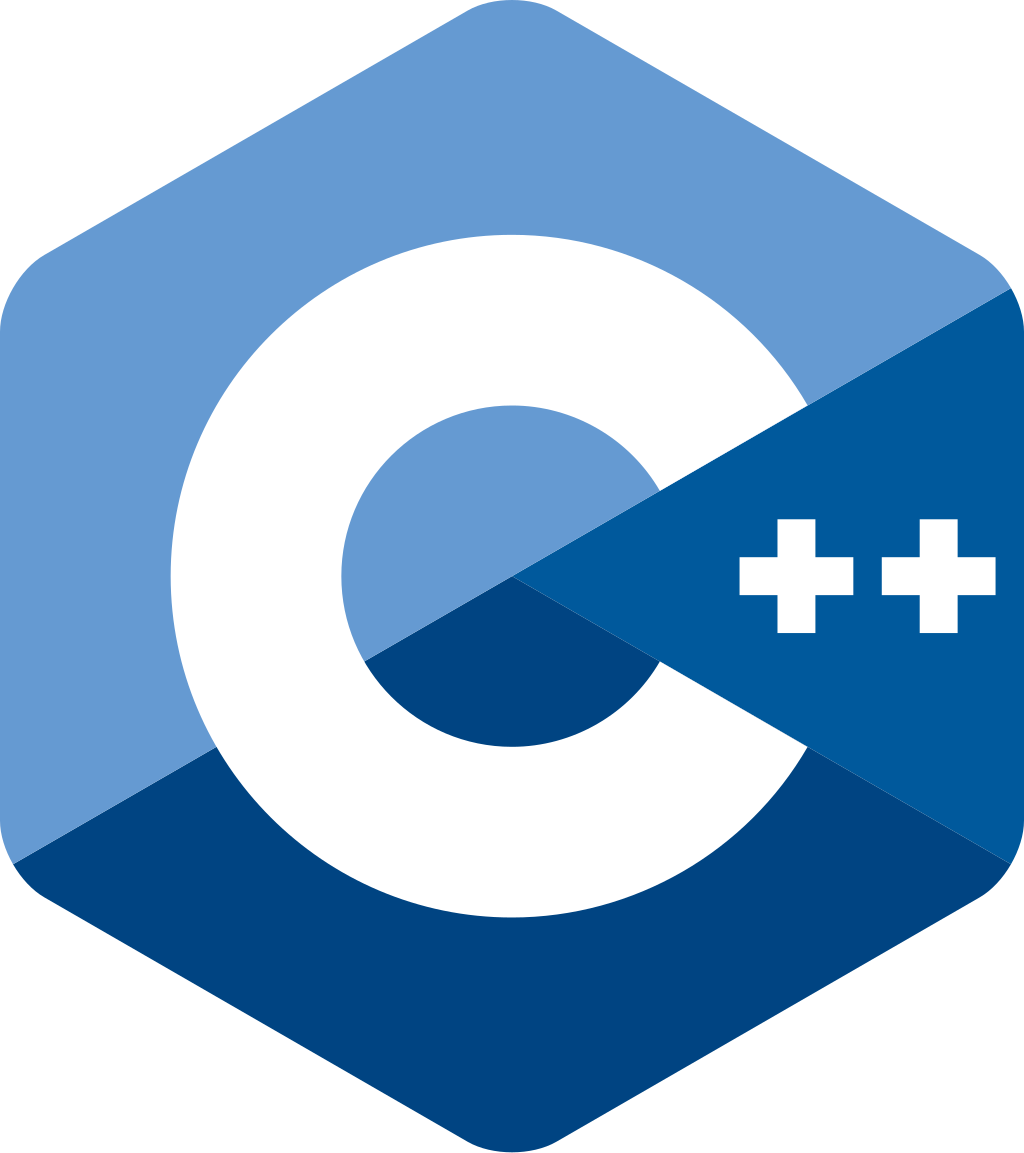 Ping me if you are interested about this part
Multicore CPU
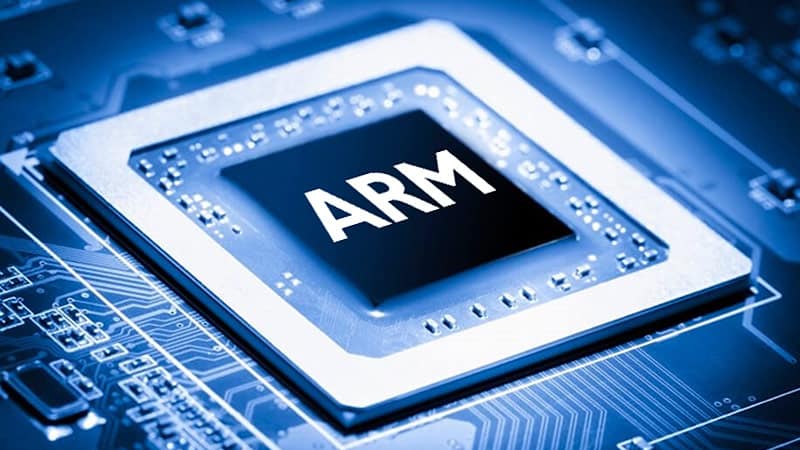 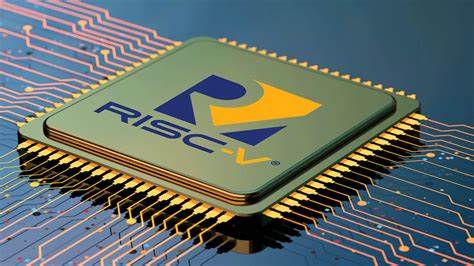 Page 2
Guarantees by the Modern Software Stack
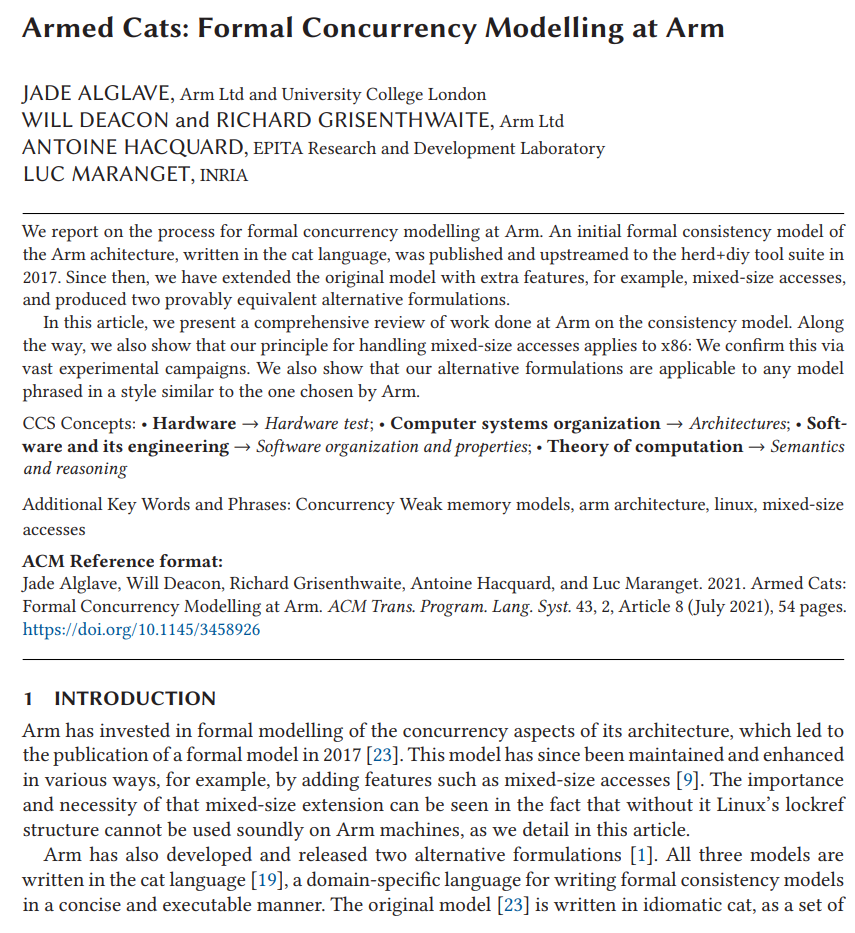 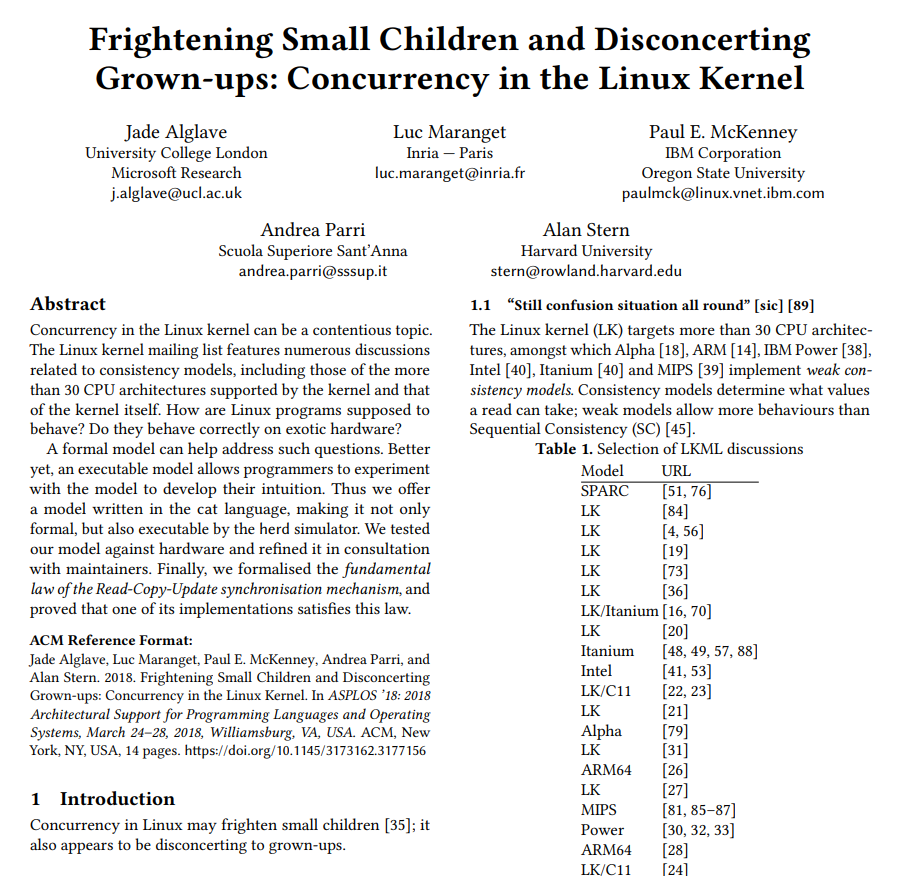 Page 3
Guarantees by the Modern Software Stack
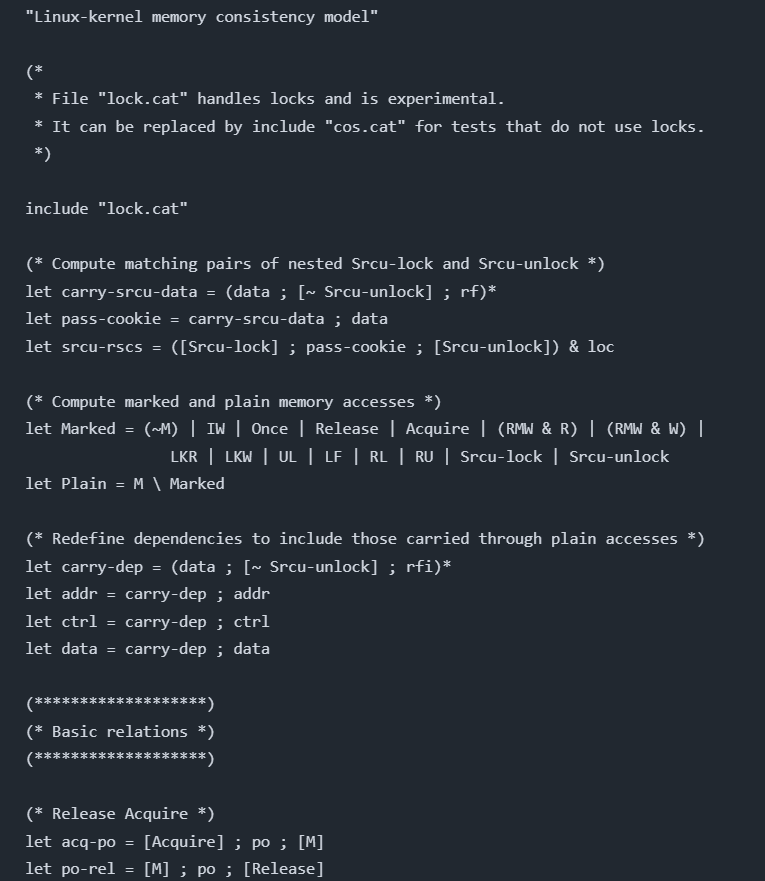 Page 4
Dartagnan DEMO
Page 5
Take-aways
Are you designing a new concurrent algorithm?
Are you building a concurrent component?
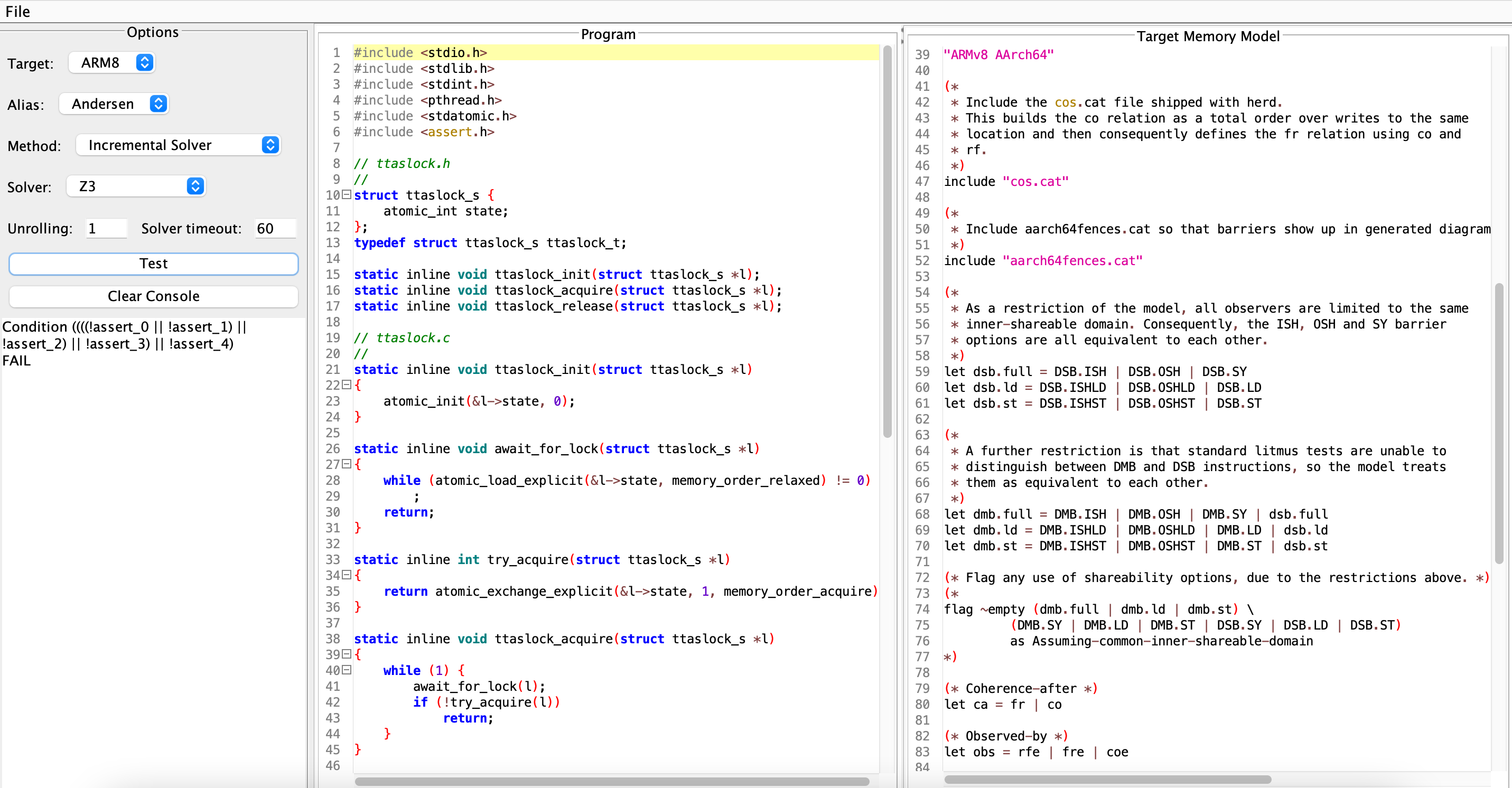 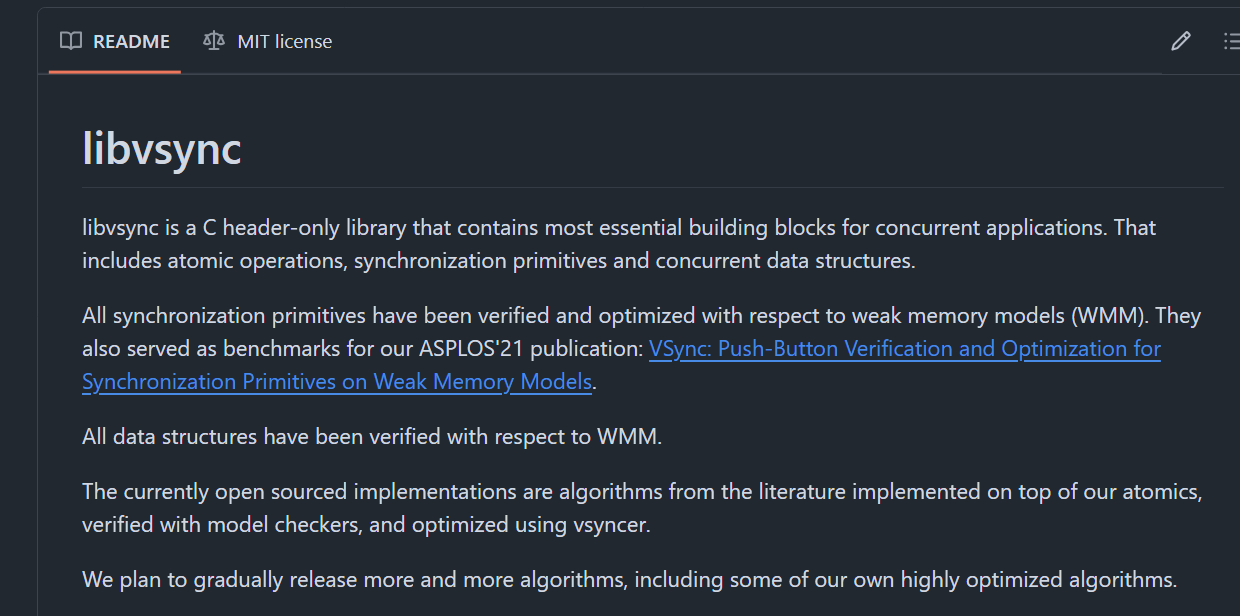 hernanponcedeleon/Dat3M: A verification tool for many memory models
open-s4c/libvsync: A verified library of synchronization primitives and concurrent data structures
Page 6